Использование электронных средств обучения в процессе преподавания РКИ
Докладчик: Сайфутдинова Г.Ш.
Основные электронные обучающие ресурсы
Самостоятельные обучающие программы, мобильные приложения и другие программные продукты: языковые тренажеры, викторины, квизы, опросы, интерактивные рабочие листы (WordWall, LearningApps, Quizlet, Liveworksheets, Wizer);
порталы и сайты (Gramota.ru, «О России по-русски» (o-rossii.ru), «Образование на русском» (pushkininstitute.ru), предоставляющие различные материалы для обучения: словари, упражнения, учебные пособия и тексты с гиперссылками, аудио- и видеозаписи, услуги в виде проверки правописания и пунктуации, консультации, тестирования;
к демонстративным ресурсам также можно отнести электронные доски. Наиболее известны WhiteBoard, Miro, JamBoard.
Время говорить по-русски!https://timetospeakrussian.com/ru
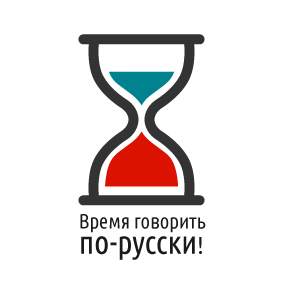 Электронный учебник «УСПЕХ+» А1
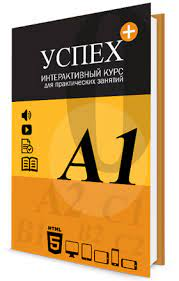 Учебный курс содержит вводно-фонетический модуль, грамматический материал и лексические темы в объёме, необходимом для достижения уровня А1. Полученные знания отрабатываются на практике через систему языковых, речевых и коммуникативно-ориентированных упражнений. 
Включает грамматические таблицы и упражнения, тексты для чтения с заданиями, диалоги, словарь (поурочный и всего курса).
http://elementaryrussian.spbu.ru/
Русский язык без преград = 俄语无障碍. А1–А2.
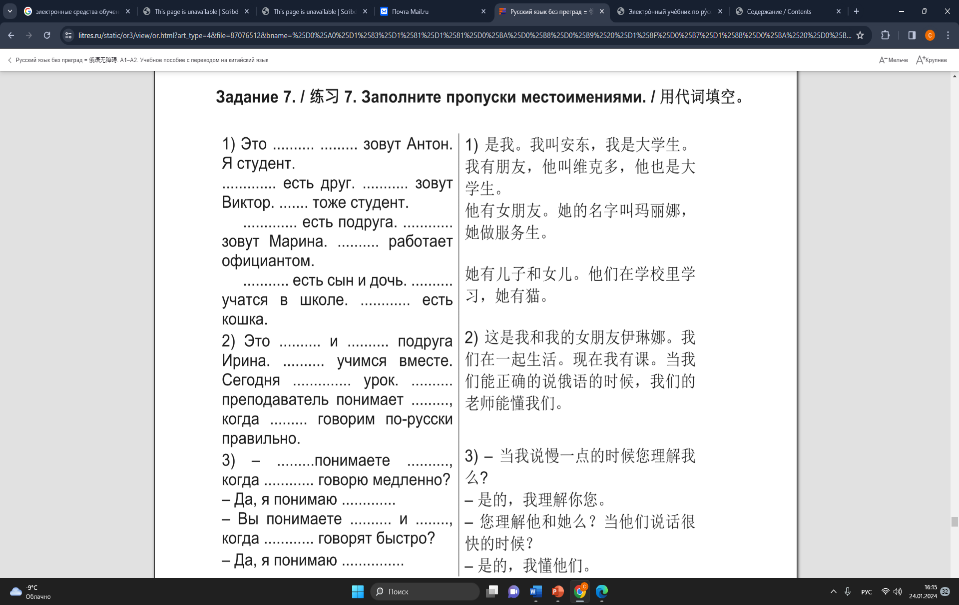 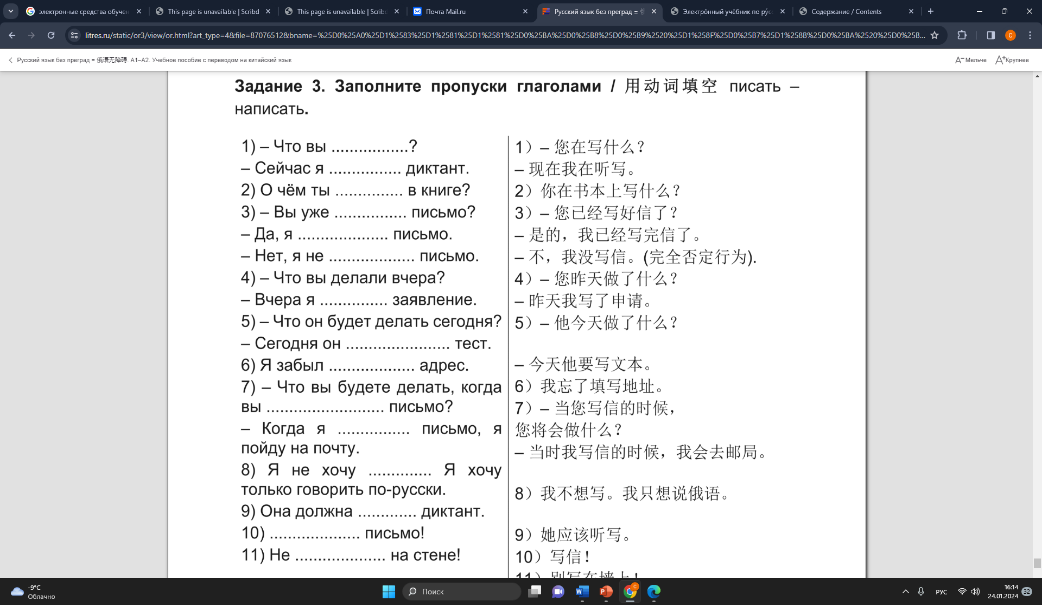 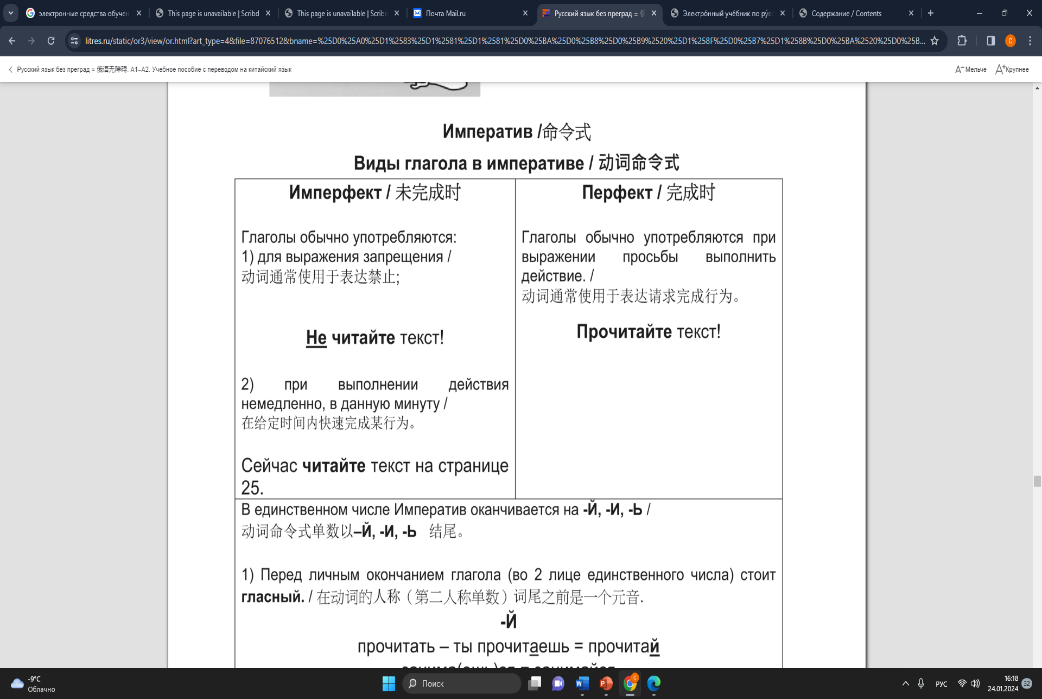 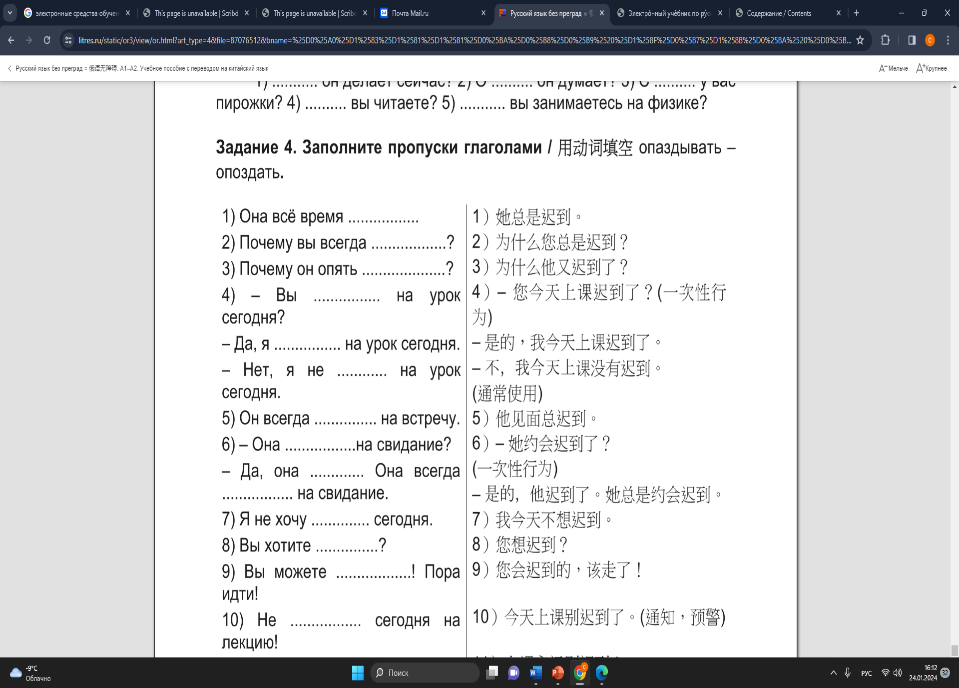 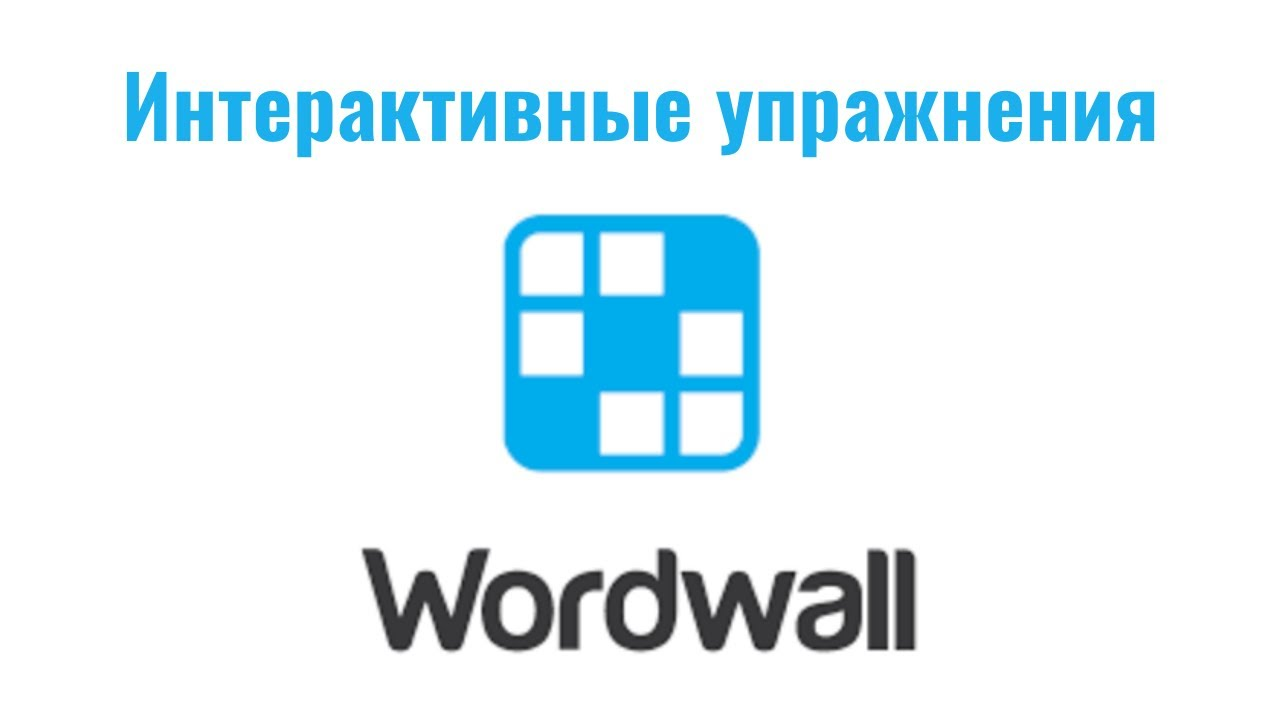 WORDWALL — КОЛЛЕКЦИЯ ШАБЛОНОВ ДИДАКТИЧЕСКИХ ИГР
Многофункциональный инструмент для создания как интерактивных, так и печатных материалов. Большинство шаблонов доступны как в интерактивной, так и в печатной версии. 
Сервис имеет русскоязычную версию. 
Занятия созданы с помощью системы шаблонов. Эти шаблоны включают в себя знакомую классику, например, Викторина и Кроссворд. Также есть аркадные игры, например, Погоня в лабиринте и Самолет, и есть инструменты управления классом, например, План рассадки.
Алгоритм работы примерно такой же, как в LearningApps. Однако качество данных шаблонов и функциональные возможности намного выше.
Удобная поисковая система Bing, которая помогает быстро найти нужное изображение при создании собственных шаблонов.                       https://wordwall.net/ru/myactivities
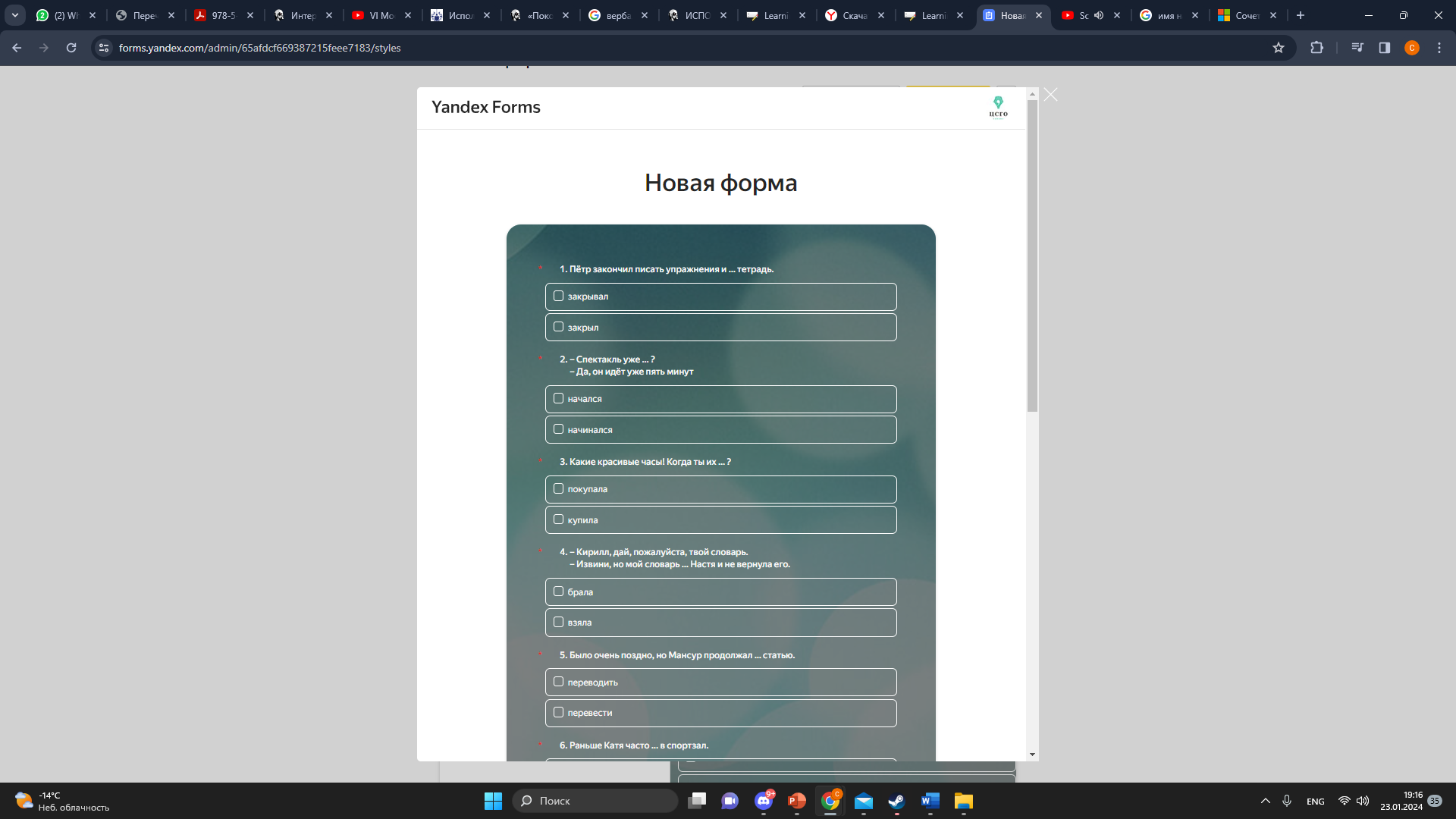 https://forms.yandex.com/u/65afdcf669387215feee7183/